Distance Learning in Modern Languages ForumSCORCI ITALIANIa learning environment for Italian as L2
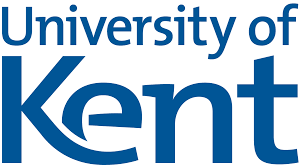 Alice Gasparini                                                         27° May 2020
Ph.D. Project
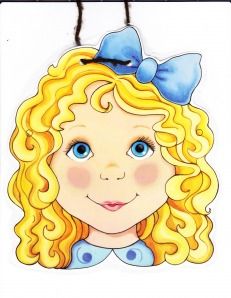 Ph.D. Project
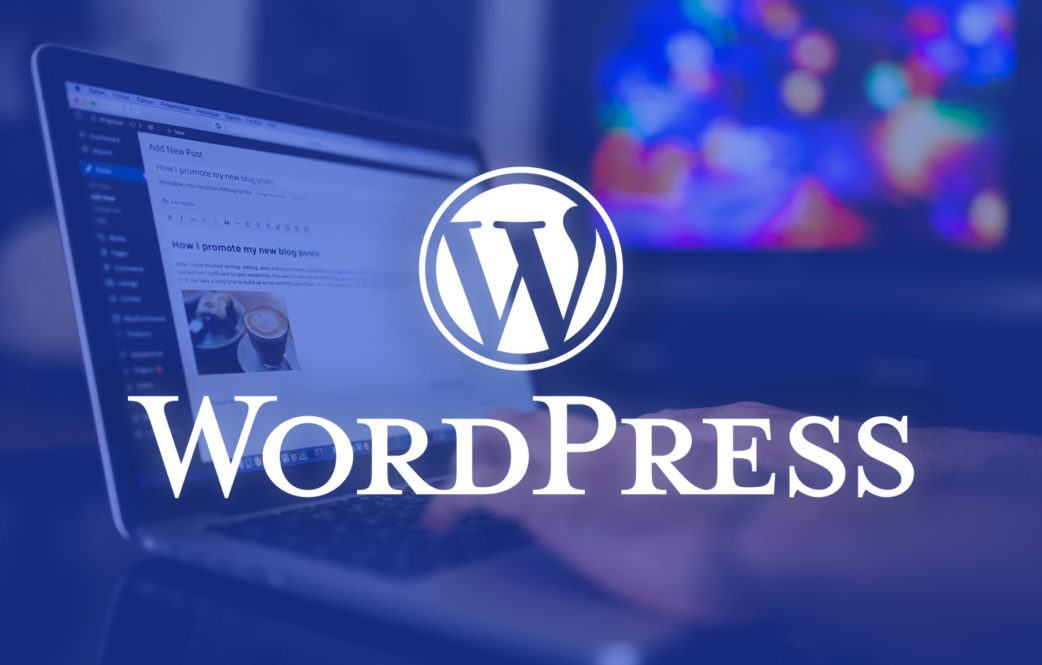 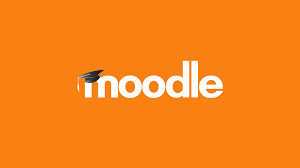 https://labitals.it/
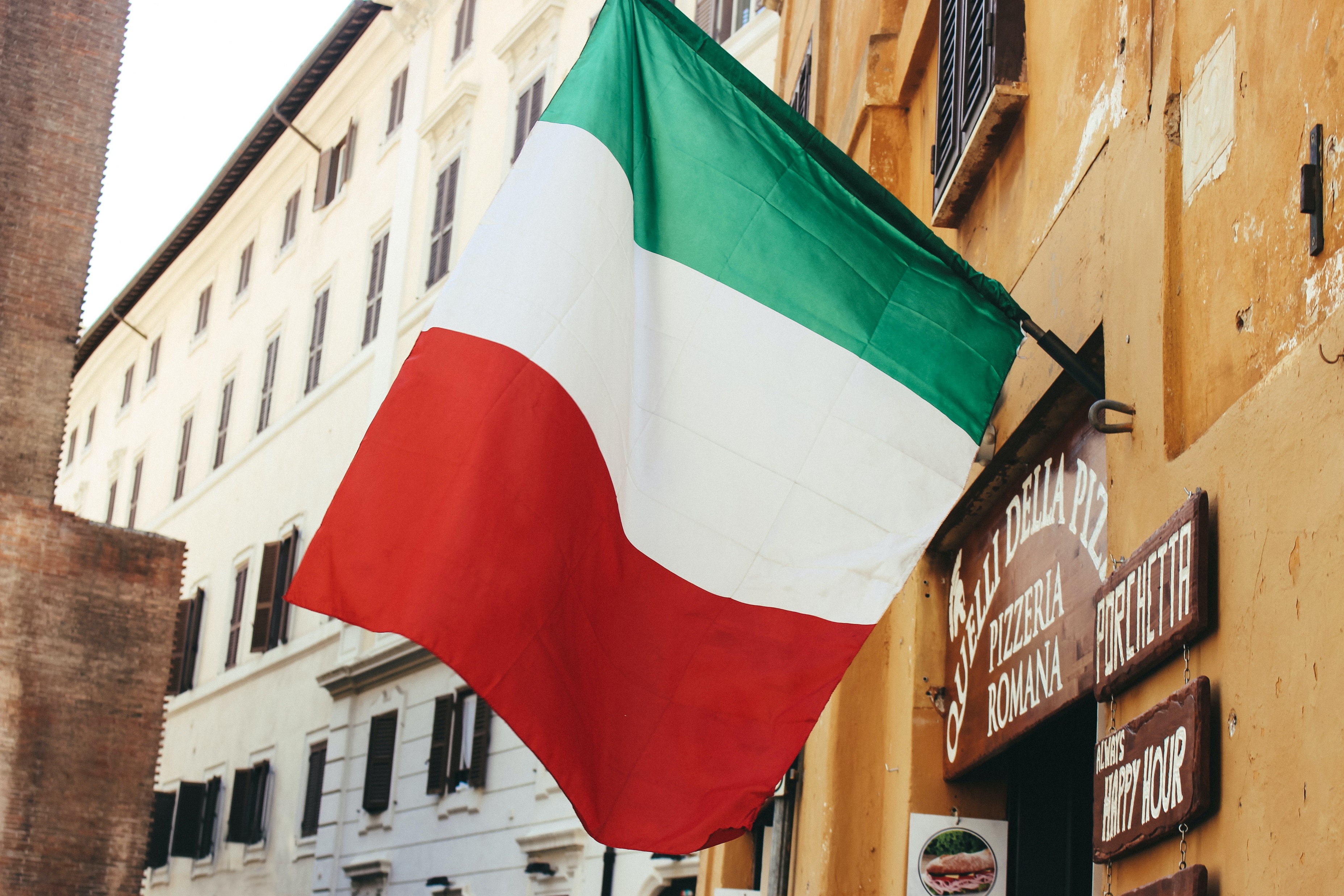 Photo by Jametlene Reskp on Unsplash
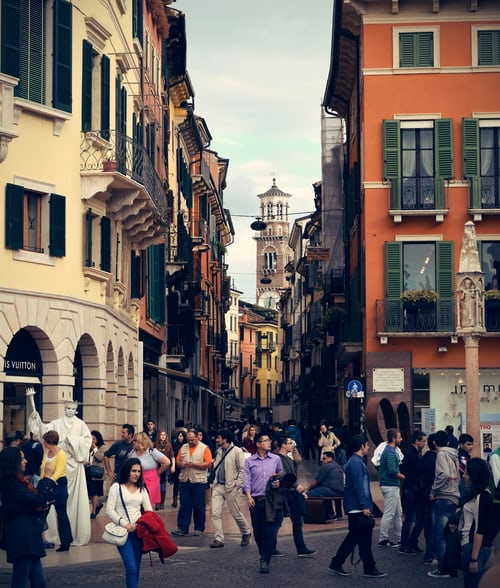 Scorci Italiani (Italian glimpses)
A2/B1
Photo by Max Böhme on Unsplash
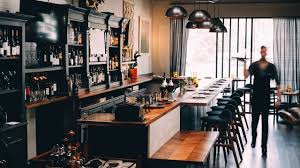 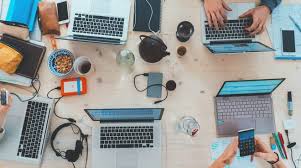 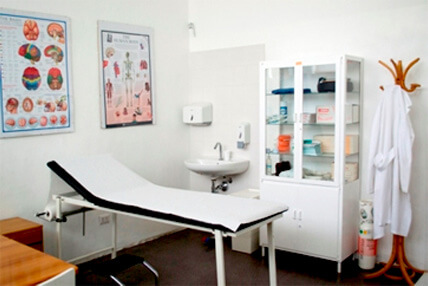 5 Units
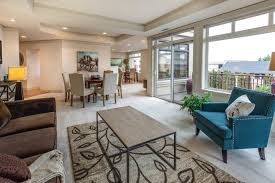 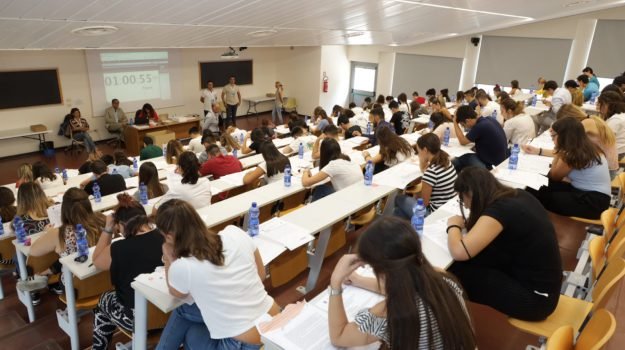 Songs
Photo by Hanny Naibaho on Unsplash
https://labitals.it/scorci/
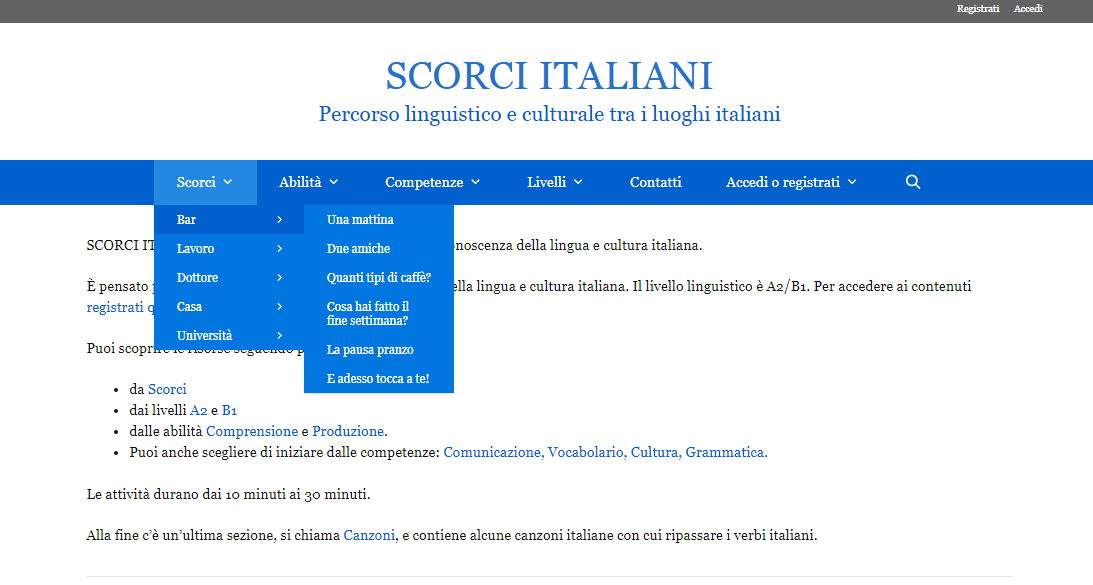 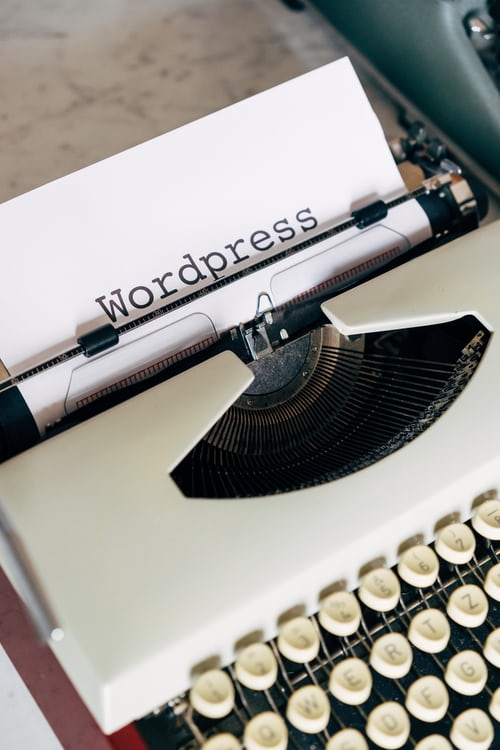 Learning 
Environment
Create
Interactive contents
Focus on listening comprehension
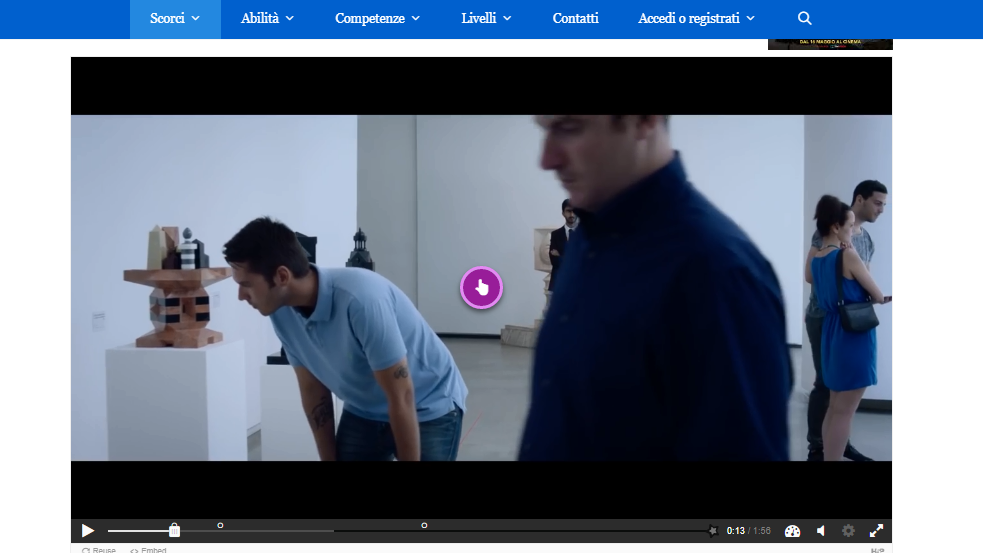 https://labitals.it/scorci/la-societa-che-cambia/
https://labitals.it/scorci/gli-italiani-e-laffitto/
https://labitals.it/scorci/mio-figlio-e-malato/
https://labitals.it/scorci/raggio-di-sole-passato-prossimo/
ALICE GASPARINIUniversità G. D’AnnunzioChieti and Pescara
Contact details:
alice29682@gmail.com
alice.gasparini@unich.it
https://labitals.it/